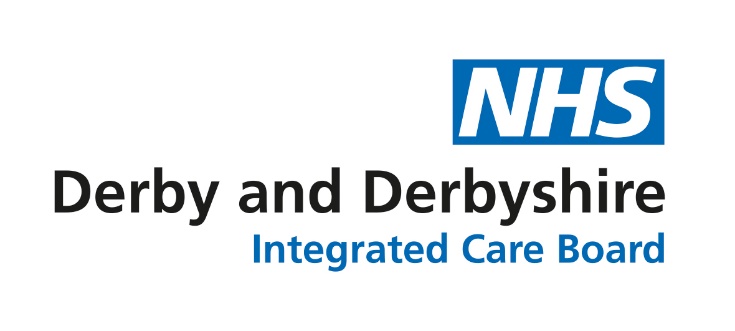 Annual General Meeting
Thursday 19th September 2024
NHS Derby and Derbyshire Integrated Care Board
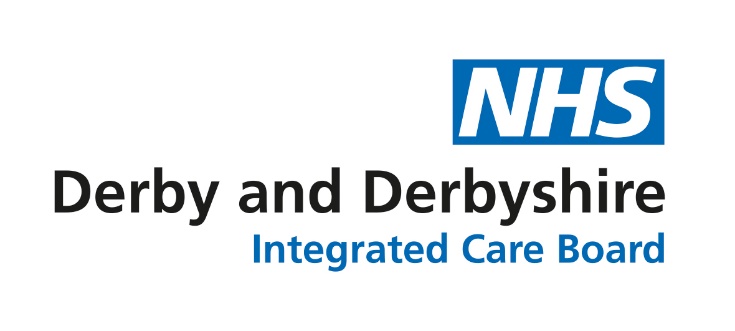 Welcome & Introductions
Dr Kathy McLean
Chair
NHS Derby and Derbyshire Integrated Care Board
Agenda
NHS Derby and Derbyshire Integrated Care Board
NHS Derby and Derbyshire Integrated Care Board
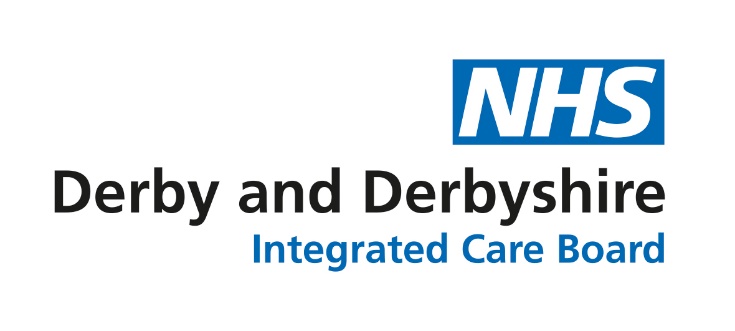 Our Health and Care System
NHS Derby and Derbyshire Integrated Care Board
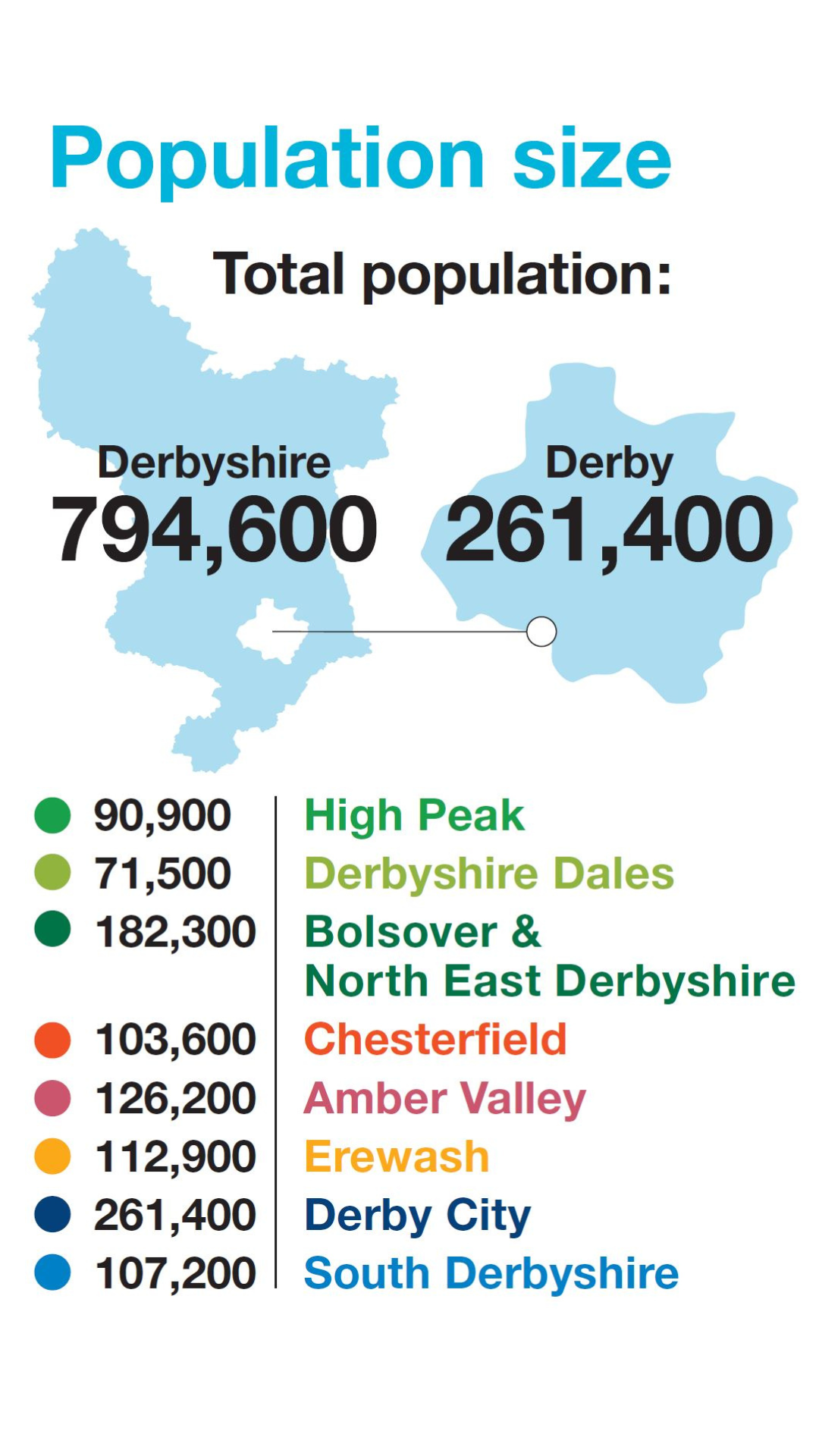 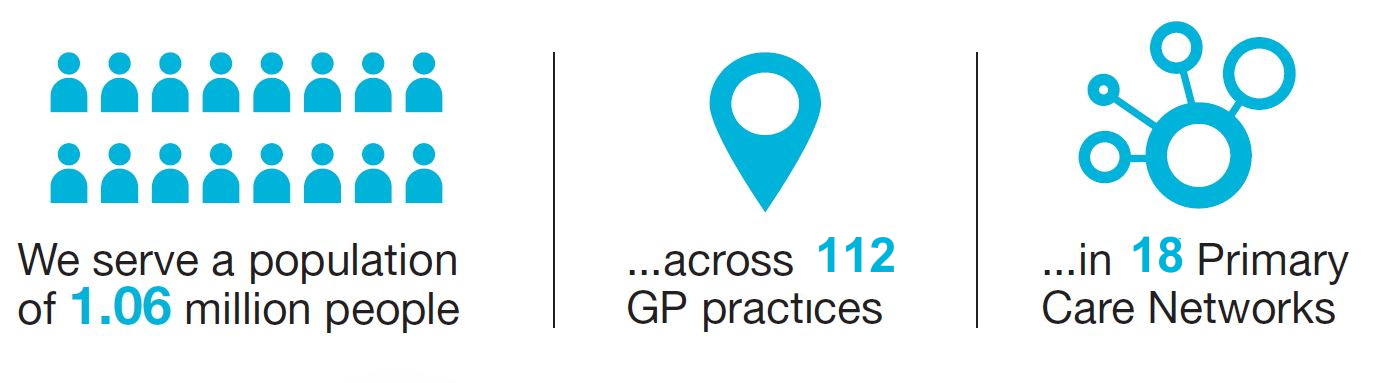 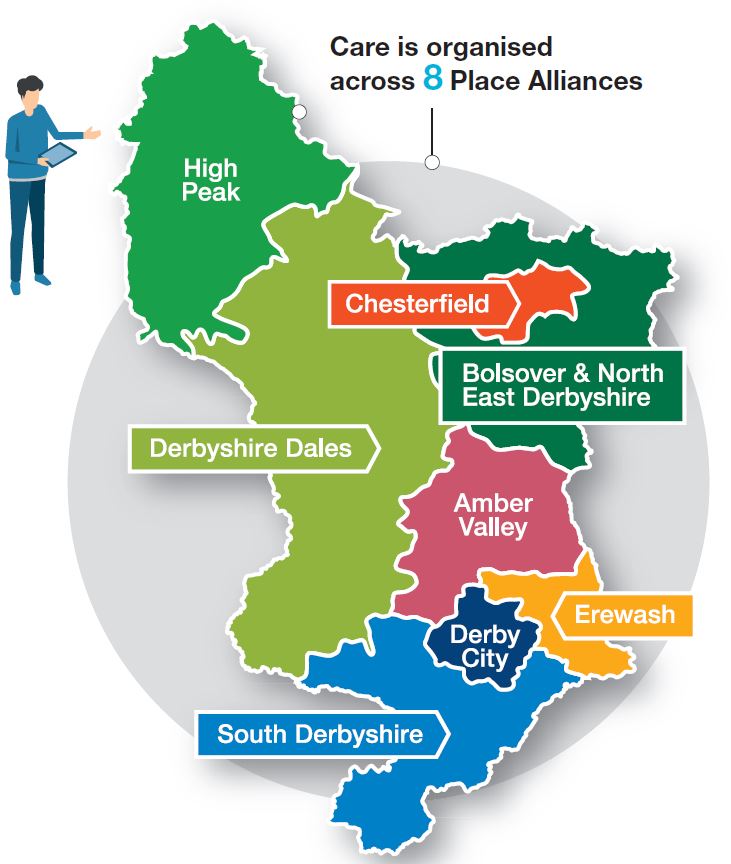 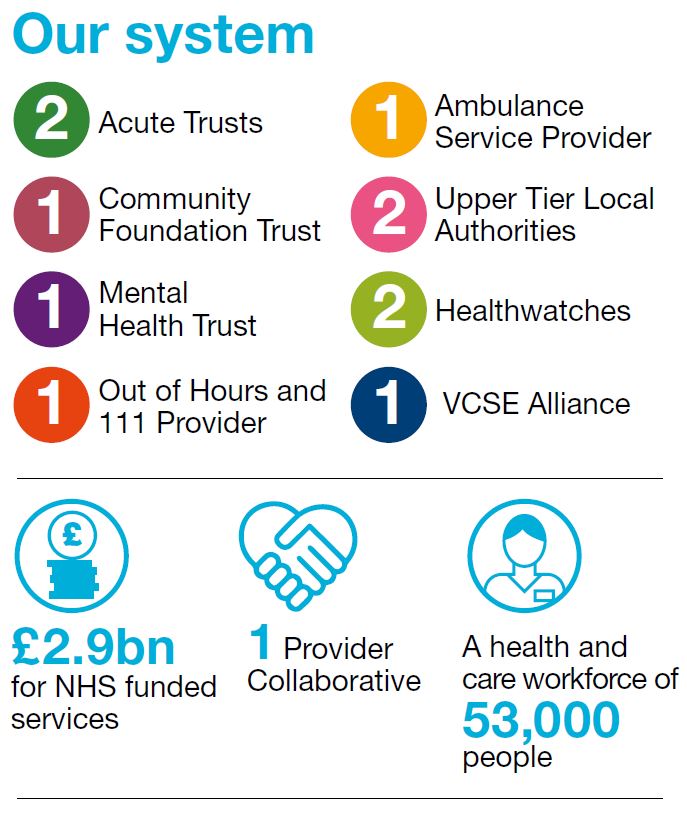 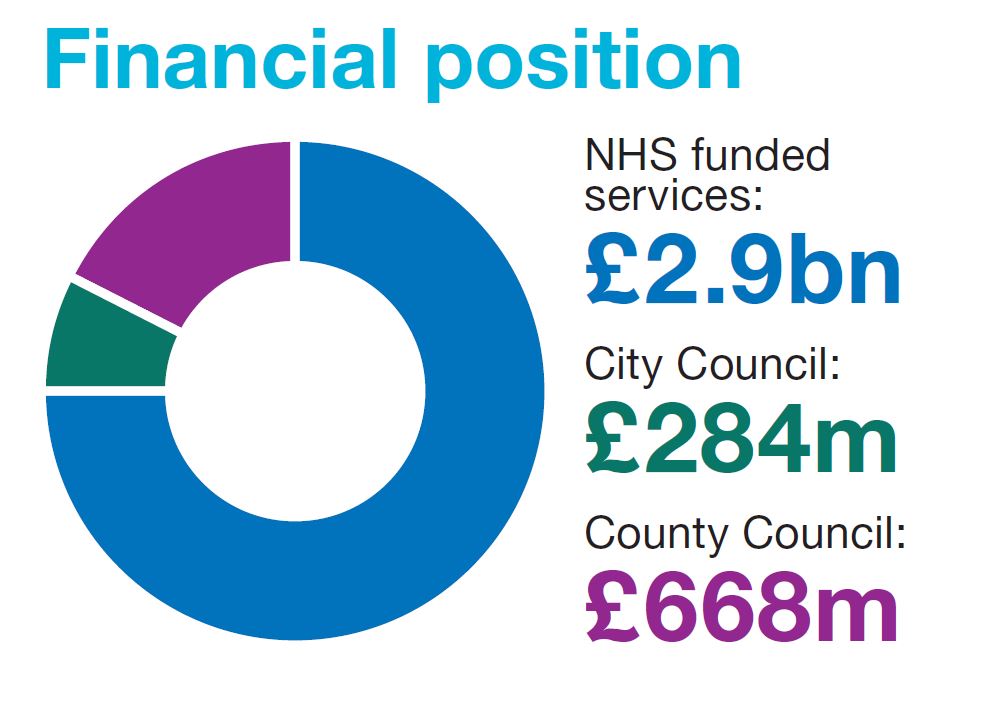 The Integrated Care System
Joined Up Care Derbyshire is the Integrated Care System, responsible for coordinating health and social care across Derby and Derbyshire. 
It is one of 42 Integrated Care Systems across England, and brings together NHS bodies, local authorities and voluntary sector organisations to deliver better care for our whole community.
Its purpose is to:
Improve outcomes in population health and healthcare;
Tackle inequalities in outcomes, experience, and access;
Enhance productivity and value for money; and
Help the NHS support broader social and economic development.
Our local NHS
NHS Derby and Derbyshire Integrated Care Board
Planning to meet local health needs
Managing the NHS budget and allocating resources
Ensuring services are in place to deliver against ambitions
Overseeing delivery of improved outcomes for their population
Working as an anchor institution to help the NHS support broader social and economic development. 
Three areas of work
Strategic commissioning (understanding need, putting in place services to meet that need, managing contracts for delivery of those services)
Integrated care (convenor of the NHS family and wider system, joining services up at system and local level)
Assurance (managing performance, quality and outcomes at a strategic, system, level)
NHS Derby and Derbyshire Integrated Care Board
NHS Derby and Derbyshire Integrated Care Board
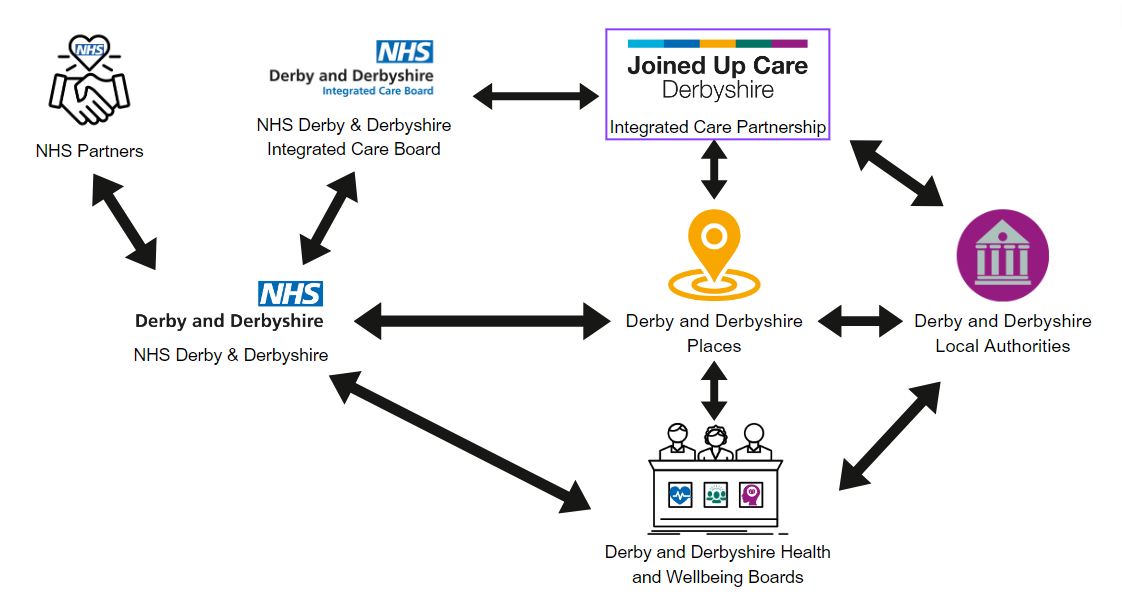 Our integrated care system
Role of the Integrated Care Board
NHS Derby and Derbyshire Integrated Care Board
NHS Derby and Derbyshire Integrated Care Board
Our Integrated Care Strategy
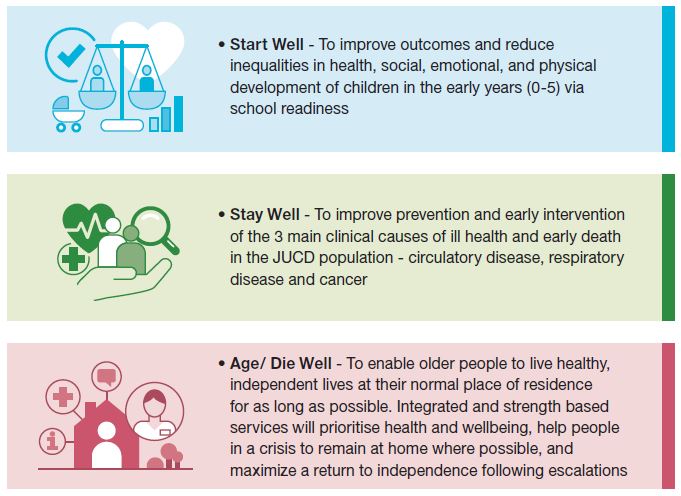 NHS Derby and Derbyshire Integrated Care Board
NHS Derby and Derbyshire Integrated Care Board
Our 5 Year NHS Plan: 5 Guiding Policies
Give people more control over their care.
Allocate greater resource to activities that will prevent, postpone, or lessen disease complications and reduce inequity of provision.
Give the teams working in our localities, the authority to determine the best ways to deliver improvements in health and care delivery for local people.
Identify and remove activities from the provision of care which result in time and cost being expended but do not materially improve patient outcomes.
Prioritise the improvement of the System's Intelligence Function and the capacity and capability of its research programme.
NHS Derby and Derbyshire Integrated Care Board
NHS Derby and Derbyshire Integrated Care Board
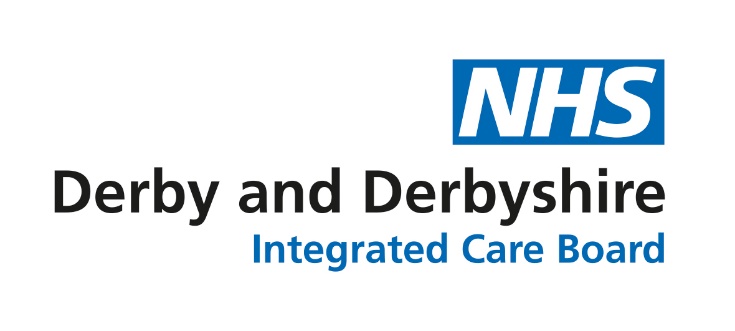 Health Inequalities
Steve Hulme, Chief Pharmacy Officer
NHS Derby and Derbyshire Integrated Care Board
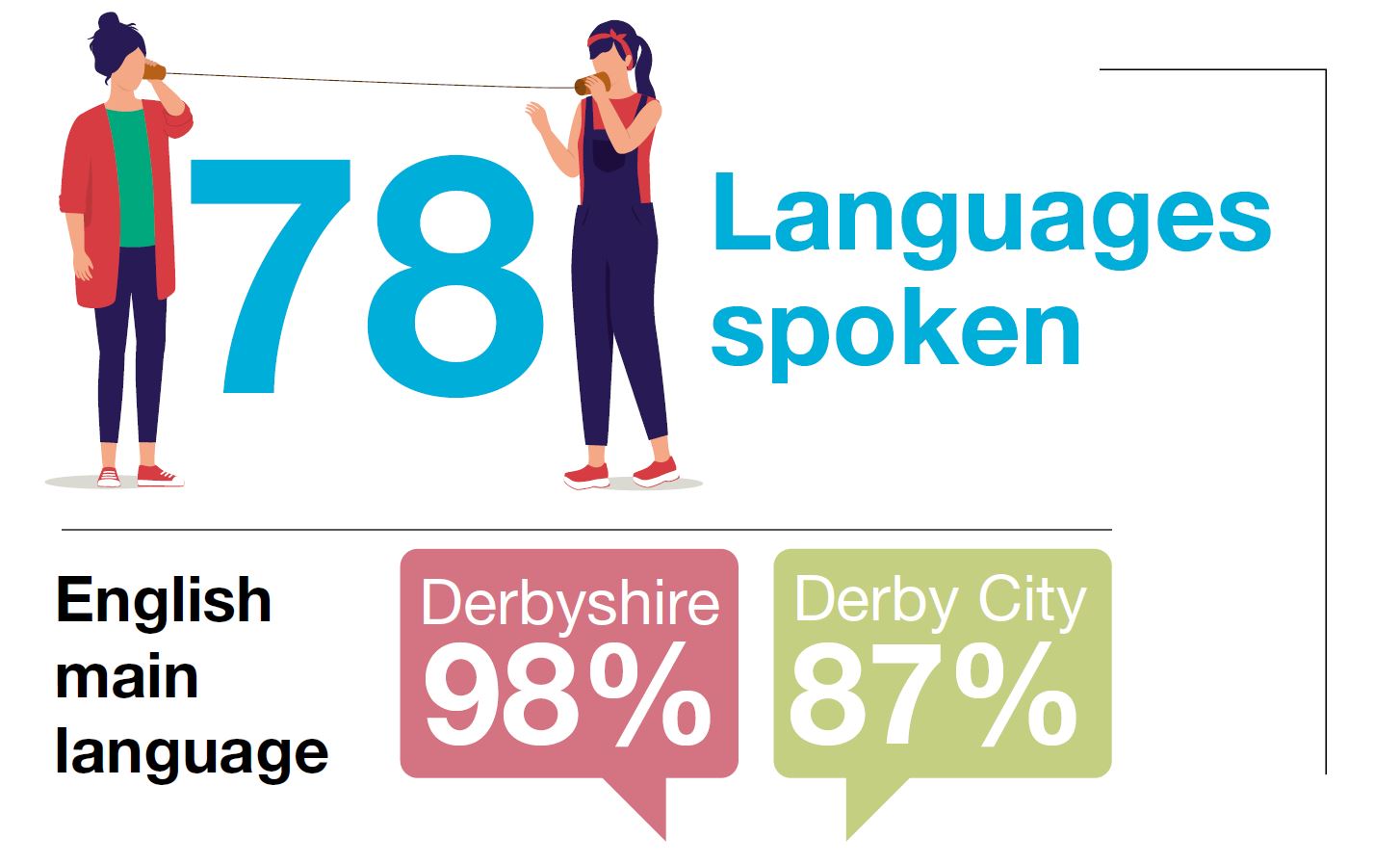 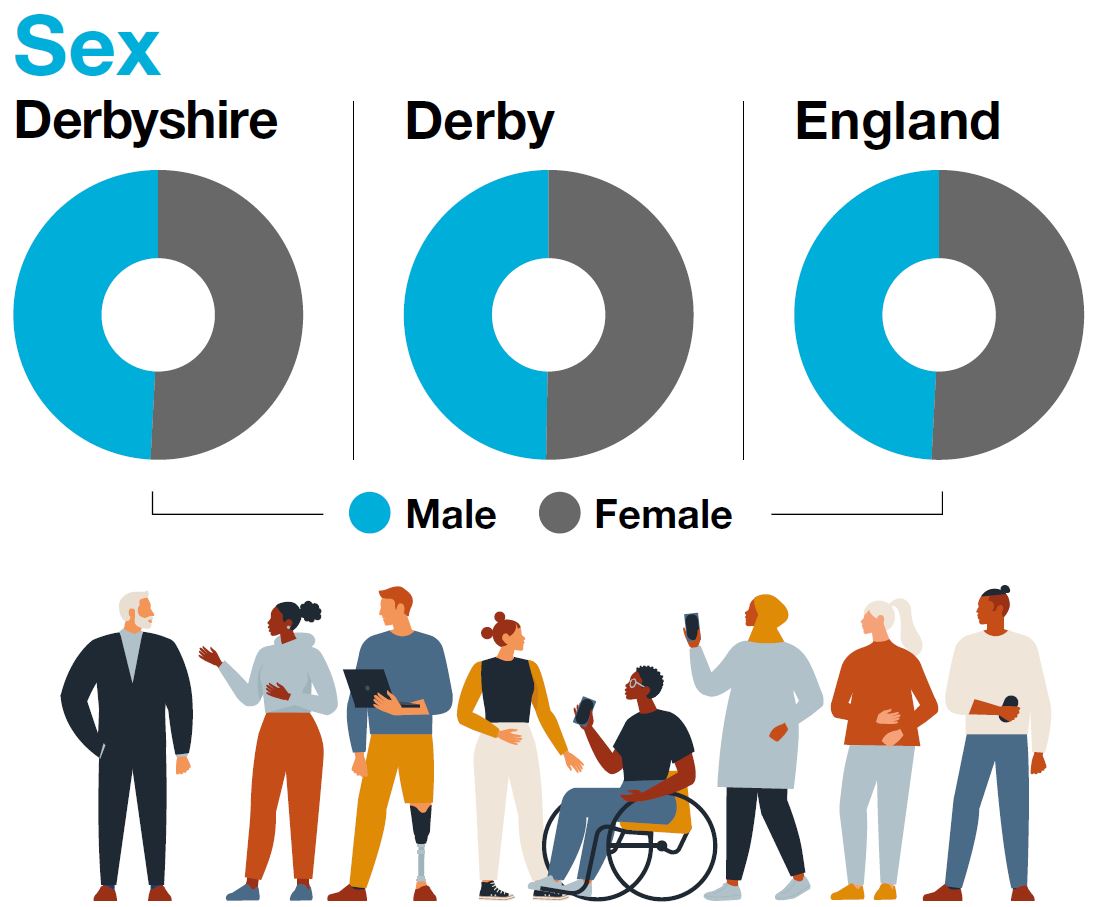 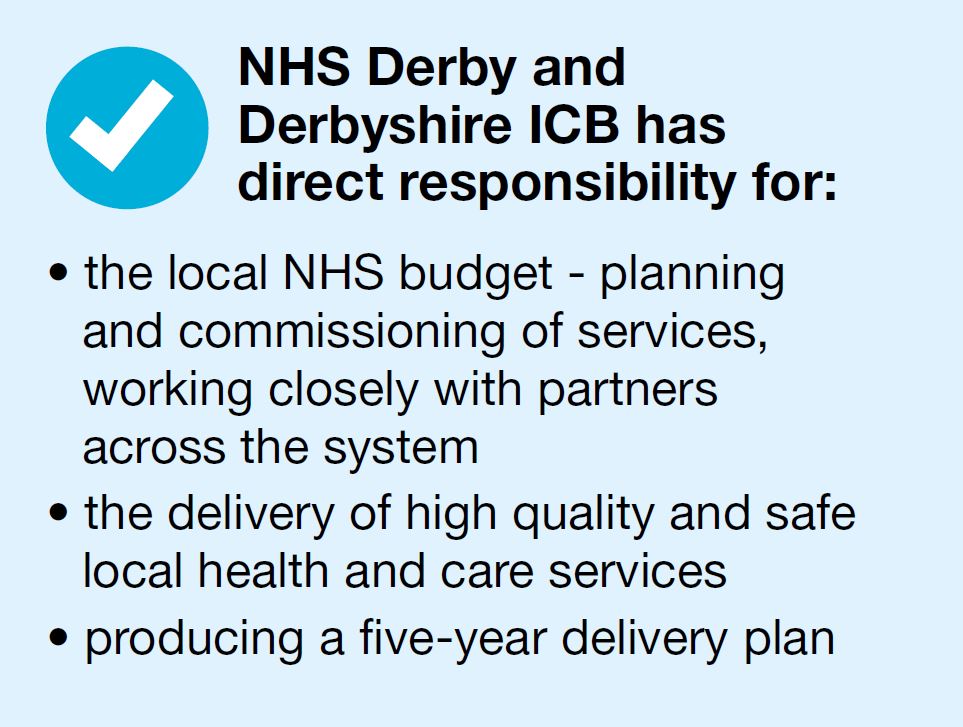 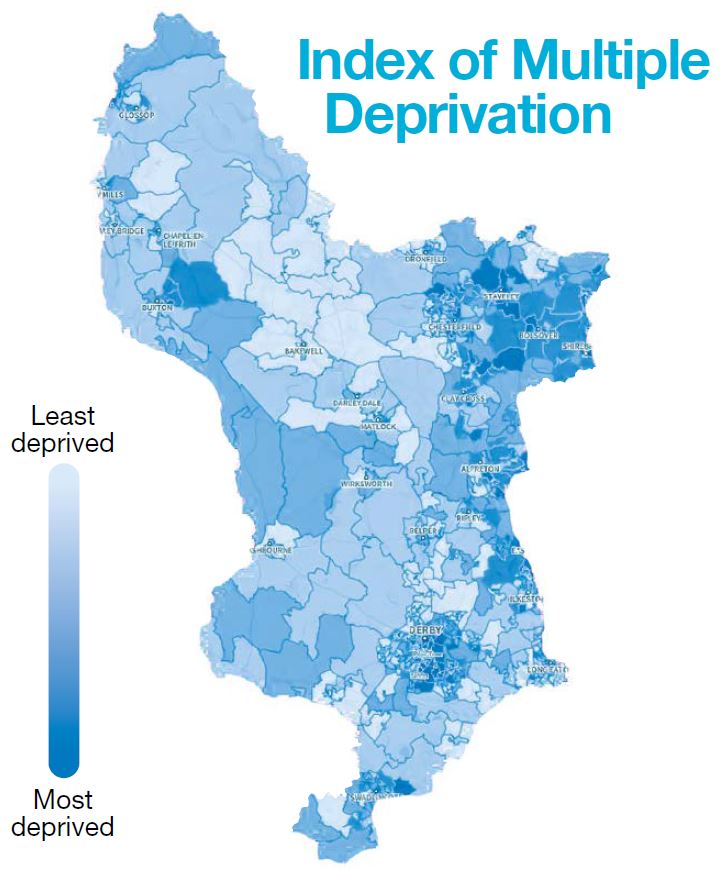 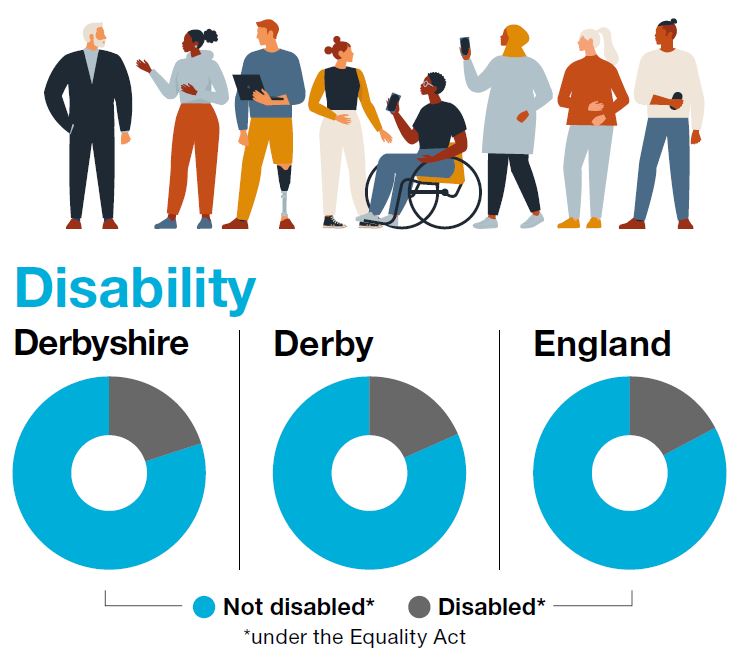 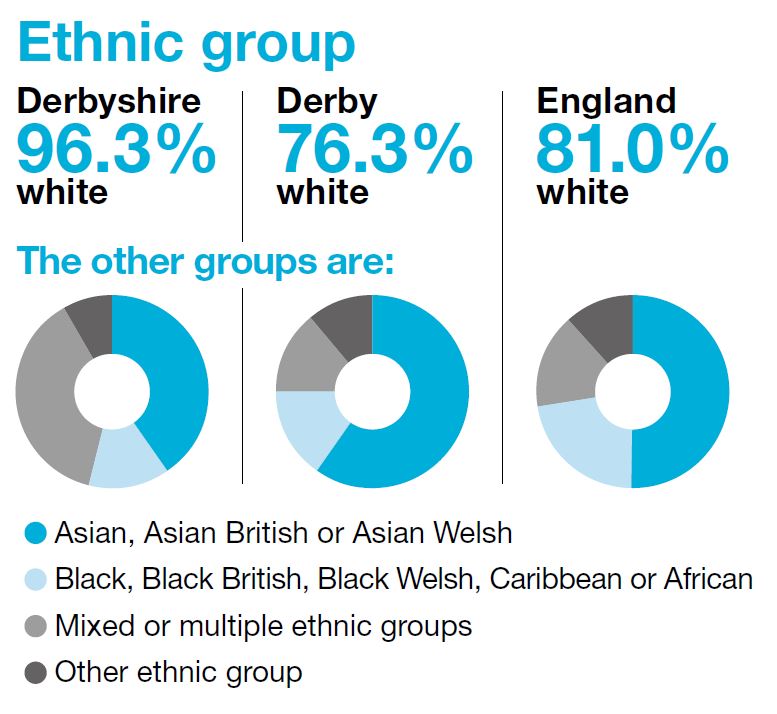 High Priority Clinical Areas- Local
Derby and Derbyshire NHS' Five Year Plan 2023/24 to 2027/28 states:
The high priority clinical areas of focus within Derby & Derbyshire are already identified and agreed as:
	Cardiovascular disease (including diabetes);
	Respiratory disease;
	Cancer; and
	The early years of life (pre-school).
Allocate greater resource to activities that will prevent, postpone, or lessen disease complications and reduce inequity of provision (Policy & Commissioning decisions)
Quality Improvement Activities e.g. NHS Impact that can deliver increased focus on prevention & health inequalities
Work as anchor institution with partners across Derby & Derbyshire.
Local Actions
Continued Identification of Health Inequalities: Data Improvement Programme:
Ethnicity recording: Medium term solution linked to new electronic patient record
Short term-work with trusts initiated locally to join up current data collation systems and support recording of ethnicity
Targeted use of resources focused upon poorest communities. Place based approaches using statutory, voluntary and community sectors 
Maternity: Extensive Quality Improvement Programme which is picking up continuity of carer development (overseen by LMNS Board)
Health Checks for Severe Mental Health Illness: Quality Improvement Activity (overseen by Mental Health Delivery Board)
Chronic Respiratory Disease: Quality Improvement Activities and increasing use of secondary prevention medicines
Cardio-vascular Disease and Hypertension: Case finding activities and increasing use of secondary prevention medicines
Early Detection of Cancer: Quality Improvement Activity in diagnosis & treatment waiting times
Smoking- A Cross Cutting Theme
Why?
So what is the ICB doing?
Key driver of health inequalities
25.5% of adults who work in routine and manual occupation smoke in our ICB area
15.3% of the ICB population smoke, significantly higher than England (12.7%) 
Smoking prevalence in Derby City is 19.3%, the 7th highest in England
10.9% of pregnant women smoke in Derby City, significantly higher than England at 8.8%
Smoking attributable deaths in Derby City are significantly higher than England at 243.5 per 100,000, compared to 202.2 nationally
Annually smoking causes 10,625 hospital admissions in Derby and Derbyshire and 1,354 premature deaths
£550k per annum continued investment
Since April 2022, trusts within the area have identified over 7K smokers across acute and maternity services. Data submitted by trusts suggests that 2% of those went on to quit smoking, this equates to 149 patients
Need to improve referral rates to smoking cessation services through quality improvement activities.
Heart Disease: Hypertension
Key Messages
Case Identification
The ICB has one of the highest rates of recommended hypertension management in the region at 70% 
The ICB also has the greatest difference between the most and least deprived, 65% versus 73%, respectively
Quality Improvement activities to improve effectiveness of prescribing of prescribing
Plans (Subject to resources) to increase case finding in 3 most deprived deciles working on a place based footprint
If the ICB increased the number of patients treated to target by 16,595, this would save over the next 3 years:
100 heart attacks
149 strokes
£2.8 million
Prescribing Growth in Key Therapeutic Areas
NHS Derby and Derbyshire Integrated Care Board
NHS Derby and Derbyshire Integrated Care Board
High Priority Prescribing Clinical Areas
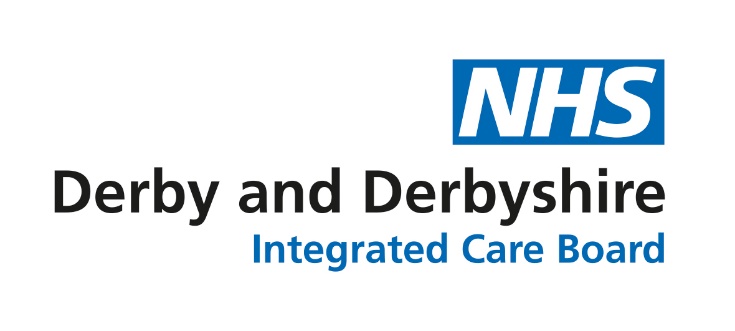 Annual Report 
Dr Chris Clayton, Chief Executive
NHS Derby and Derbyshire Integrated Care Board
Successes in 2023/24
Community Engagement: Actively involved local communities in shaping healthcare services, ensuring that public feedback is integrated into service planning and delivery.
Digital Transformation: Implemented new digital tools and systems to improve patient access to services and streamline healthcare delivery.
Workforce Development: Focused on staff training and development to enhance the skills and capabilities of healthcare professionals across the region.
Health Inequalities: Launched initiatives aimed at reducing health disparities among different population groups, ensuring equitable access to healthcare.
Successes in 2023/24
Team Up Derbyshire: Created 12 locally-led teams delivering integrated home visiting, urgent community response, and falls recovery, adding over 5,000 extra home visits monthly.
Care Home Support: Enhanced care for residents in care homes through integrated neighbourhood teams and support for PCNs.
Falls Prevention: Rolled out enhanced falls recovery services across Derbyshire, focusing on prevention and local service integration.
Integrated Community Care: Collaborated with health and social care providers to develop strong integrated community services, targeting older people with complex needs.
Financial Performance: The ICB received an unqualified audit opinion from KPMG, indicating no significant weaknesses in resource use.
Successes in 2023/24
Mental Health Services: Expanded mental health services, including crisis support and community-based care, to better meet the needs of the population.
Primary Care Networks (PCNs): Strengthened the role of PCNs in delivering integrated care, with a focus on preventive health measures and managing long-term conditions.
Patient Safety: Implemented new patient safety initiatives, resulting in a reduction in hospital-acquired infections and improved overall patient outcomes.
Sustainability Initiatives: Launched several green initiatives aimed at reducing the carbon footprint of healthcare services, including energy-efficient buildings and waste reduction programs.
Challenges
Impact of COVID-19: Continuing to manage the long-term effects of the pandemic on healthcare services.
Urgent and Emergency Care: High levels of pressure on urgent and emergency care services, including managing three critical incidents.
Patient Waiting Times: Struggling with long waiting times for patients, which has been a significant issue.
Industrial Disputes: Dealing with industrial disputes that have affected service delivery.
Operational and Financial Challenges: Facing various operational and financial difficulties while trying to maintain service quality.
Challenges
Workforce Shortages: Struggling with recruitment and retention of healthcare professionals, which has impacted service delivery.
Financial Constraints: Operating under tight financial conditions, making it difficult to invest in new services and infrastructure.
Integration of Services: Facing difficulties in fully integrating health and social care services across different providers.
Technology Implementation: Challenges in implementing new digital systems and ensuring they are effectively used by staff.
Public Health Issues: Addressing broader public health issues such as obesity, smoking, and mental health, which require long-term strategies and resources.
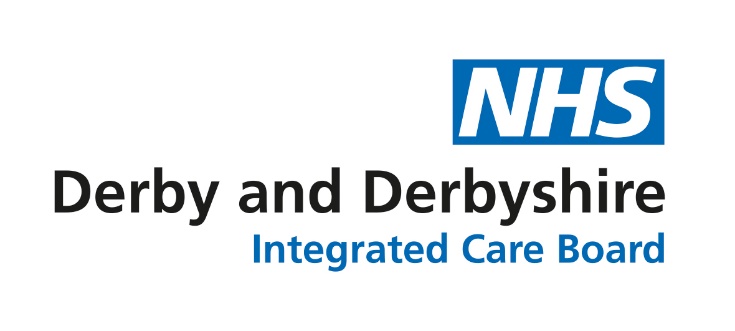 2023/24 Annual Accounts and Finances
Keith Griffiths
Chief Finance Officer
NHS Derby and Derbyshire Integrated Care Board
Annual Accounts – Process
Annual Report & Accounts produced and published in line with national timeframes.
Annual Accounts prepared on a going concern basis.
Audit & Governance Committee reviewed a draft prior to the KPMG audit.
Audit & Governance Committee approved 19th June.
KPMG’s ‘unqualified’ opinion provided and Accounts signed 26th June.
Publication with Annual Report.
Presented at Annual General Meeting.
NHS Derby and Derbyshire Integrated Care Board
NHS Derby and Derbyshire Integrated Care Board
Annual Accounts – The Audit
The Auditors, KPMG, have confirmed:
An unqualified opinion on the financial statements - the financial statements give a true and fair view of the financial position; 
They did not identify any significant inconsistencies between the content of the annual report and auditor knowledge of the ICB; 
There were no matters to report about the arrangements to secure value for money in the use of resources; 
The expenditure delegated by authorities is in line with the purposes for which it was provided;
capital resource use has not exceeded the specified amount, 
expenditure has not exceeded income,
revenue resource use has not exceeded the specified amount.
NHS Derby and Derbyshire Integrated Care Board
NHS Derby and Derbyshire Integrated Care Board
2023/24 Financial Overview - ICB
The ICB delivered a surplus of £1m.
The ICB experienced significant pressures including:
Increased activity and demand across prescribing, mental health, and continuing healthcare
Funding gap against national primary care contracting arrangements;
The ICB achieved efficiencies of £48m; representing a 5% saving on ICB expenditure (excluding expenditure with Derbyshire System partners). This was a £4m overachievement against the planned target.
The ICB commenced a review to reduce its administrative spend (running costs) by 30% across 24/25 and 25/26; developing robust plans to achieve a 20% reduction in 24/25. Some benefits were realised in 23/24 as these plans were initiated.
NHS Derby and Derbyshire Integrated Care Board
NHS Derby and Derbyshire Integrated Care Board
Spend for Derbyshire Patients
The ICB’s funding of £2.5bn was shared across the services that the ICB commissioned in 2023/24, on behalf of our c.1million population.
The chart demonstrates how the funds were shared including:
healthcare services across acute, mental health, primary care, community and, continuing care (CHC) sectors,
Pharmacy and drugs
Other commissioned services.
The ICB delivered a £1m surplus.
NHS Derby and Derbyshire Integrated Care Board
NHS Derby and Derbyshire Integrated Care Board
2023/24 Financial Overview - Derbyshire
NHS Derby & Derbyshire ICB is part of a £3.5bn Derbyshire Healthcare Integrated Care System (ICS). The additional £1bn comes from other sources including other ICBs outside of Derbyshire.
The ICS experienced a number of pressures as seen nationally emerging across NHS organisations, including: 
Inflation in excess of the funding envelope,
Industrial action,
Pay award funding & equal pay for healthcare support,
Changes in national capital policies, and;
National primary care contracting arrangements.
The ICS’ financial plan for 2023/24 aimed to deliver a break-even position as a collective;
As part of a national reset of the plan the ICS re-forecast an in-year deficit of £42m agreed by NHS England, which it achieved;
With technical adjustments relating to equal pay and financial accounting of leases policy change, the reported system deficit is £58m.
NHS Derby and Derbyshire Integrated Care Board
NHS Derby and Derbyshire Integrated Care Board
2023/24 Financial Achievements
The ICB and ICS faced financial pressures across all areas for the first time, especially in acute settings;
Further pressures were driven by going further than plan in the delivery of more GP appointments, the reduction in cancer waiting lists, and the increased support for mental health services for adults. This is alongside the increasing demand for services and industrial action;
Despite this, the ICS achieved:
Its NHS England agreed deficit of £42m
Delivery of £135m of cost improvement programmes and efficiencies
Value for money in the use of its resources, as verified by an independent review of the ICB by KPMG

The financial successes of the ICS reflect the collaborative commitment of colleagues across the Derbyshire healthcare system, both clinical and managerial, to ensure the best value for their patients. A thank you to colleagues to recognise and acknowledge their efforts.
NHS Derby and Derbyshire Integrated Care Board
NHS Derby and Derbyshire Integrated Care Board
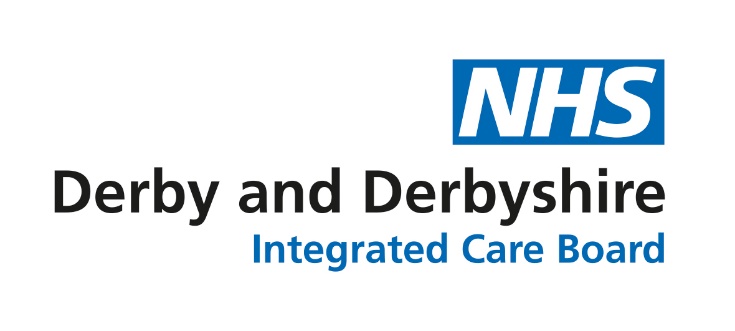 NHS Performance
Michelle Arrowsmith – Chief Strategy and Delivery Officer and Deputy CEO
NHS Derby and Derbyshire Integrated Care Board
Urgent and emergency care
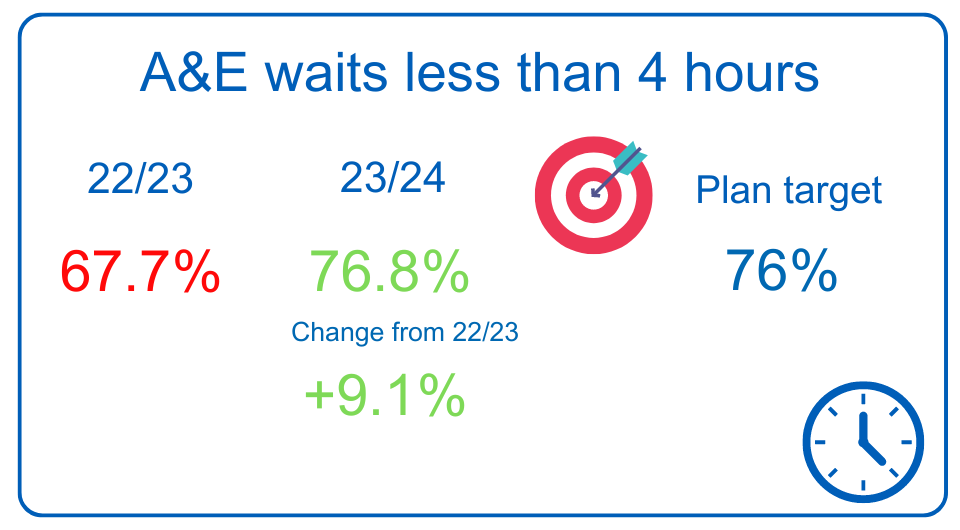 NHS Derby and Derbyshire Integrated Care Board
NHS Derby and Derbyshire Integrated Care Board
Urgent and emergency care
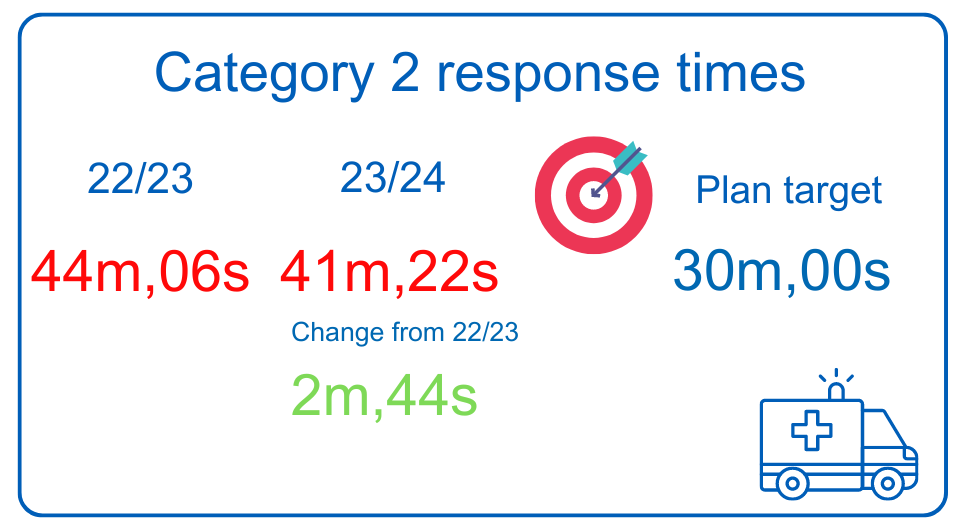 NHS Derby and Derbyshire Integrated Care Board
NHS Derby and Derbyshire Integrated Care Board
Cancer diagnosis
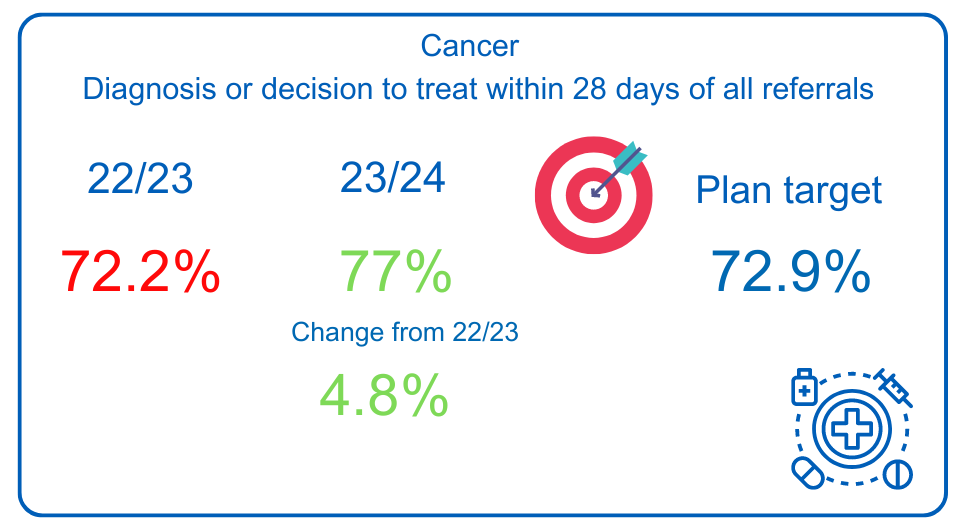 NHS Derby and Derbyshire Integrated Care Board
NHS Derby and Derbyshire Integrated Care Board
Cancer Waits
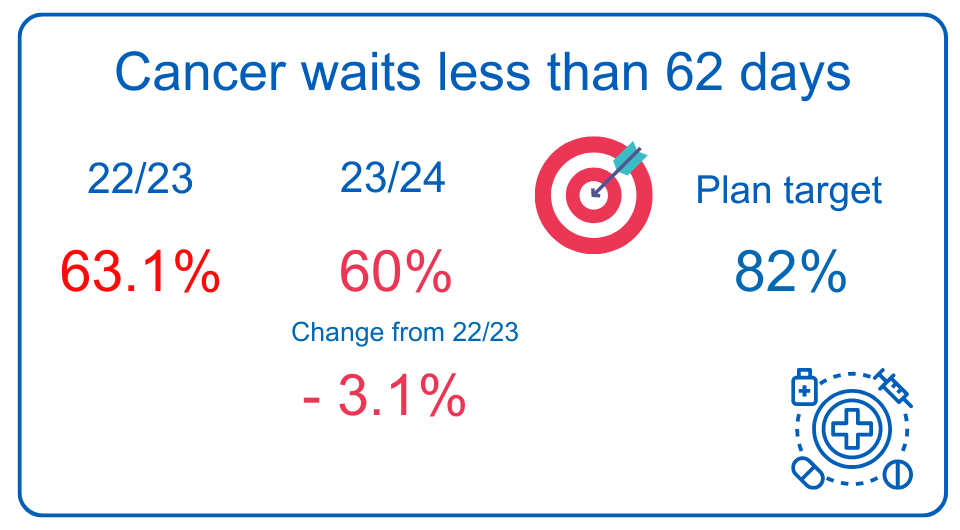 NHS Derby and Derbyshire Integrated Care Board
NHS Derby and Derbyshire Integrated Care Board
GP appointments
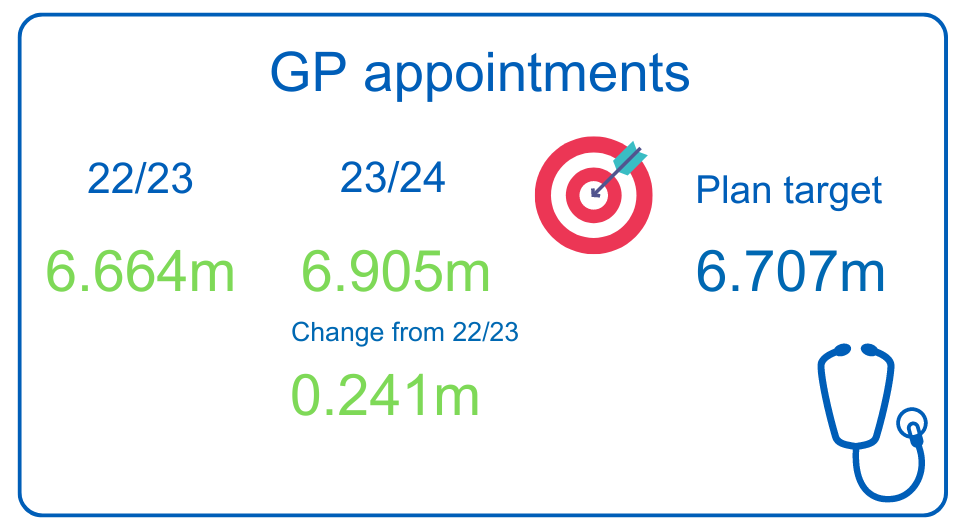 NHS Derby and Derbyshire Integrated Care Board
NHS Derby and Derbyshire Integrated Care Board
Dementia
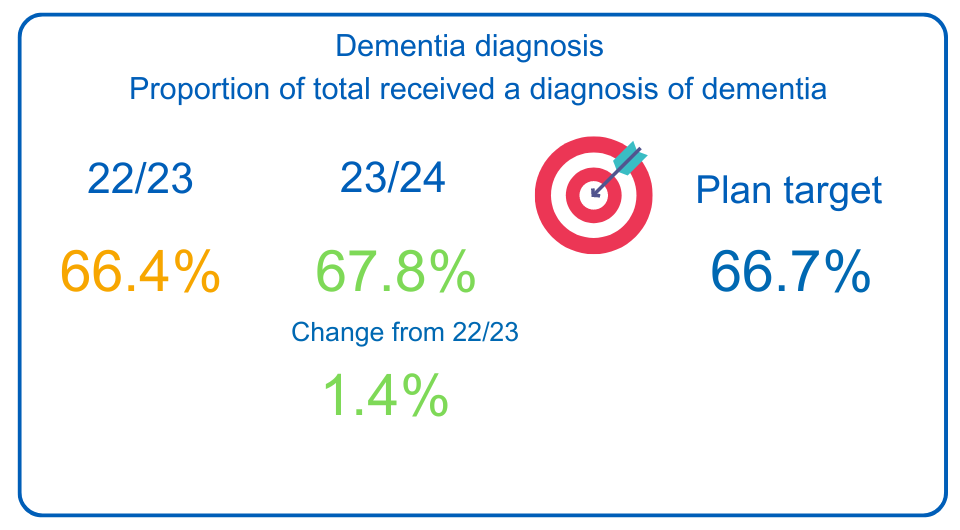 NHS Derby and Derbyshire Integrated Care Board
NHS Derby and Derbyshire Integrated Care Board
Learning Disabilities Health Checks
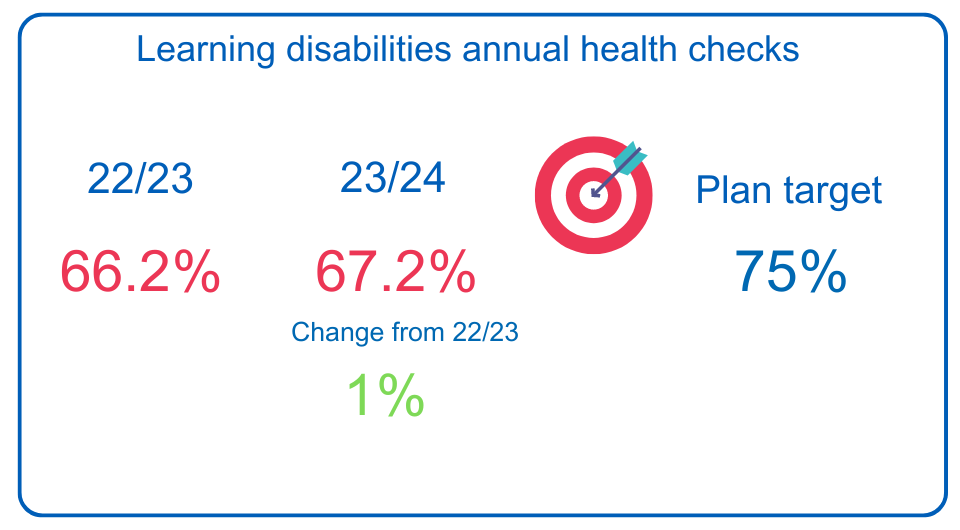 NHS Derby and Derbyshire Integrated Care Board
NHS Derby and Derbyshire Integrated Care Board
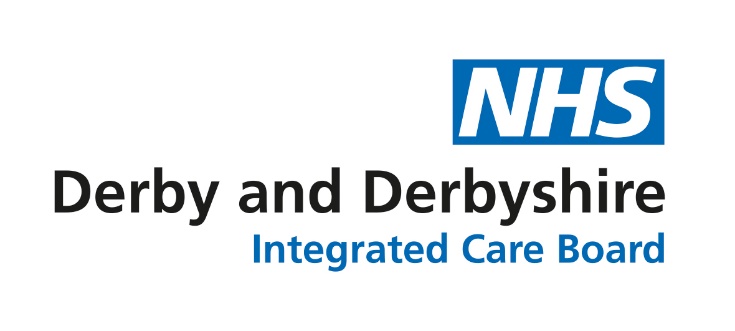 Questions from the floor
NHS Derby and Derbyshire Integrated Care Board
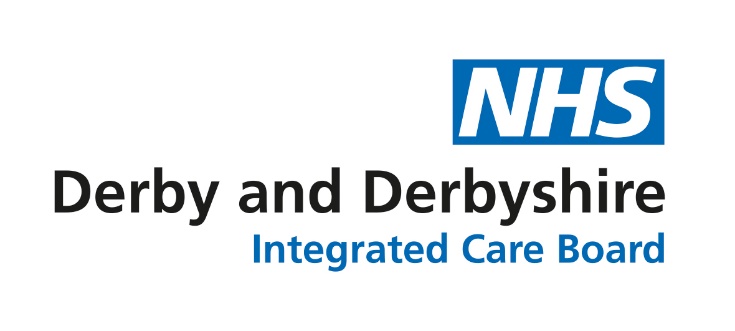 Summary and close
NHS Derby and Derbyshire Integrated Care Board